美洲華語第三冊
第五課(繁體)
第一週
課前活動
認識蠶/蠶絲
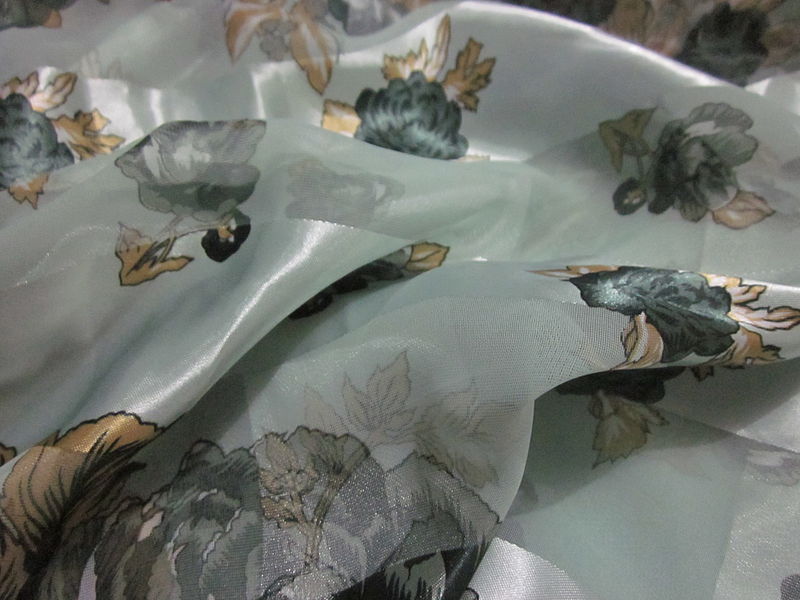 蠶繭
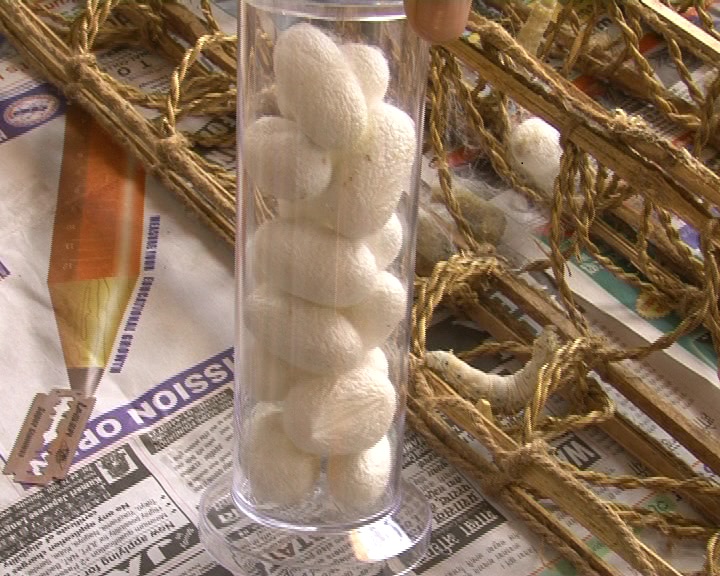 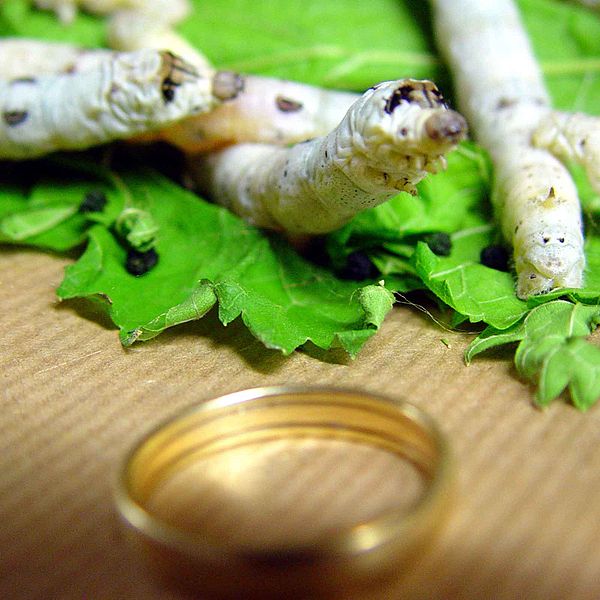 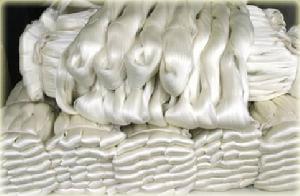 蠶
絲綢
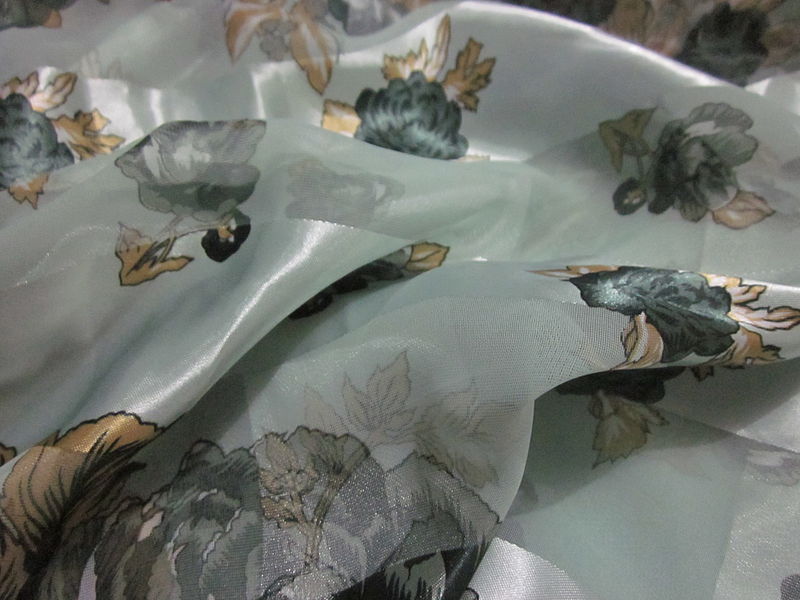 絲巾
資料來源：維基百科
建議老師先教課本故事
說故事－蠶絲的故事請到美洲華語網站下載ppt或利用美洲華語創作天地http://blog.huayuworld.org/meizhouworld
可先讓學生只看圖片，請學生用中文把故事說出來，利用大家的想像力，再看文字或聽故事以强化對故事的了解。
課文：送給外婆一條絲巾(聽一聽)
推廌影片：絲巾造型教學（長度約三分鐘） http://www.youtube.com/watch?v=TEx43G-lQQg
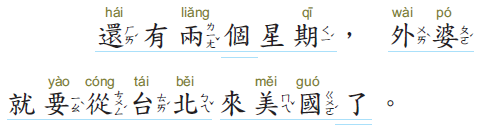 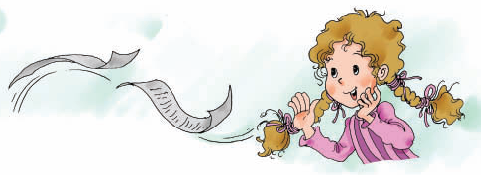 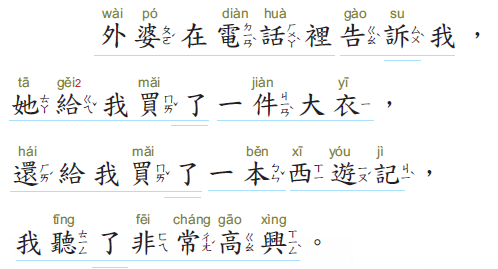 聽一聽
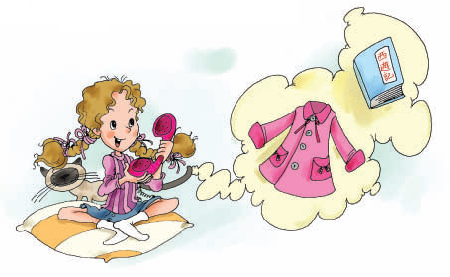 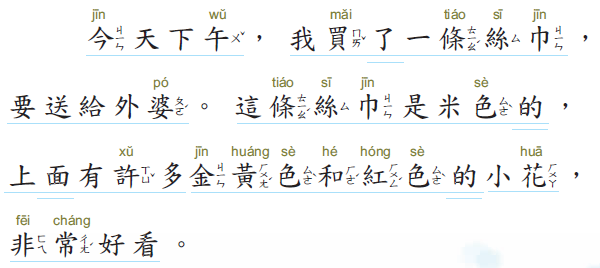 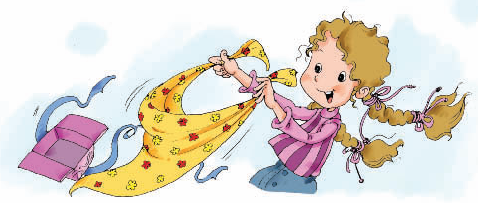 聽一聽
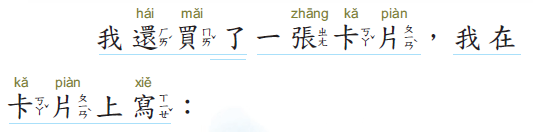 外婆:您是最好的外婆,我愛您! 青青敬上十二月一日
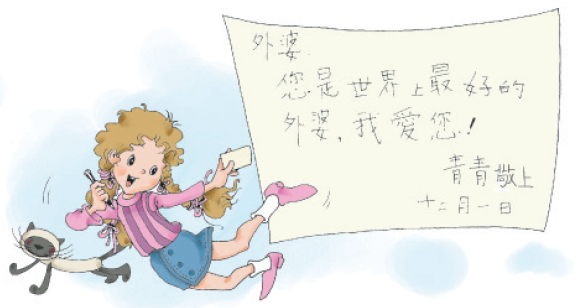 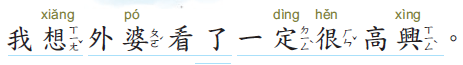 第一週生字
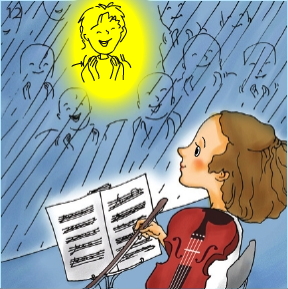 台上
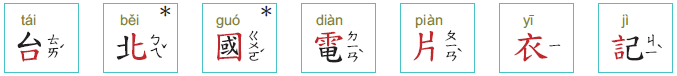 台灣
台北1
0
1
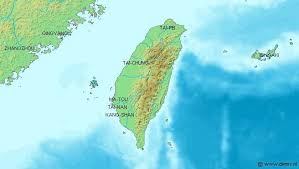 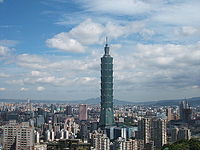 吳秀美老師  提供
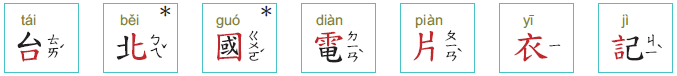 北
北邊
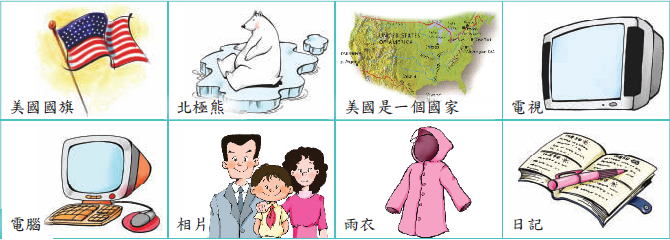 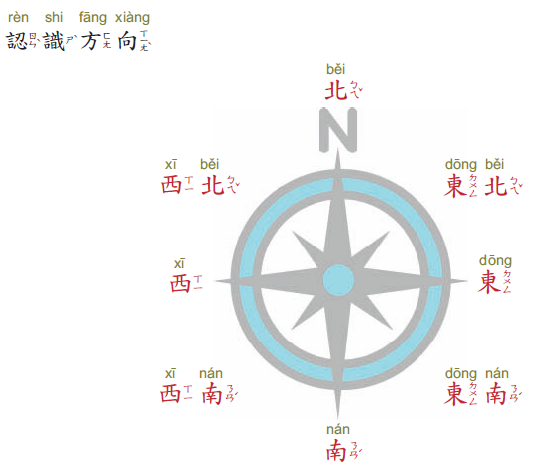 北極熊
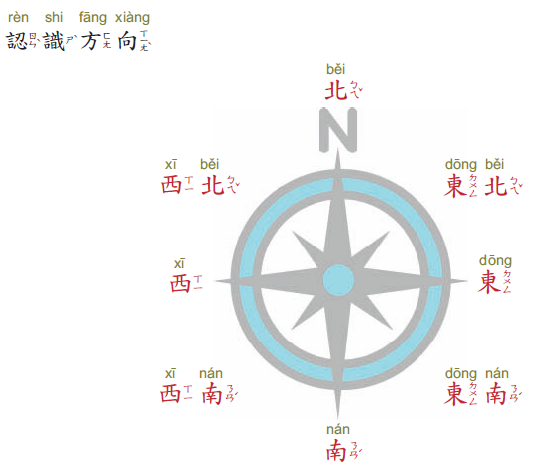 認識方位
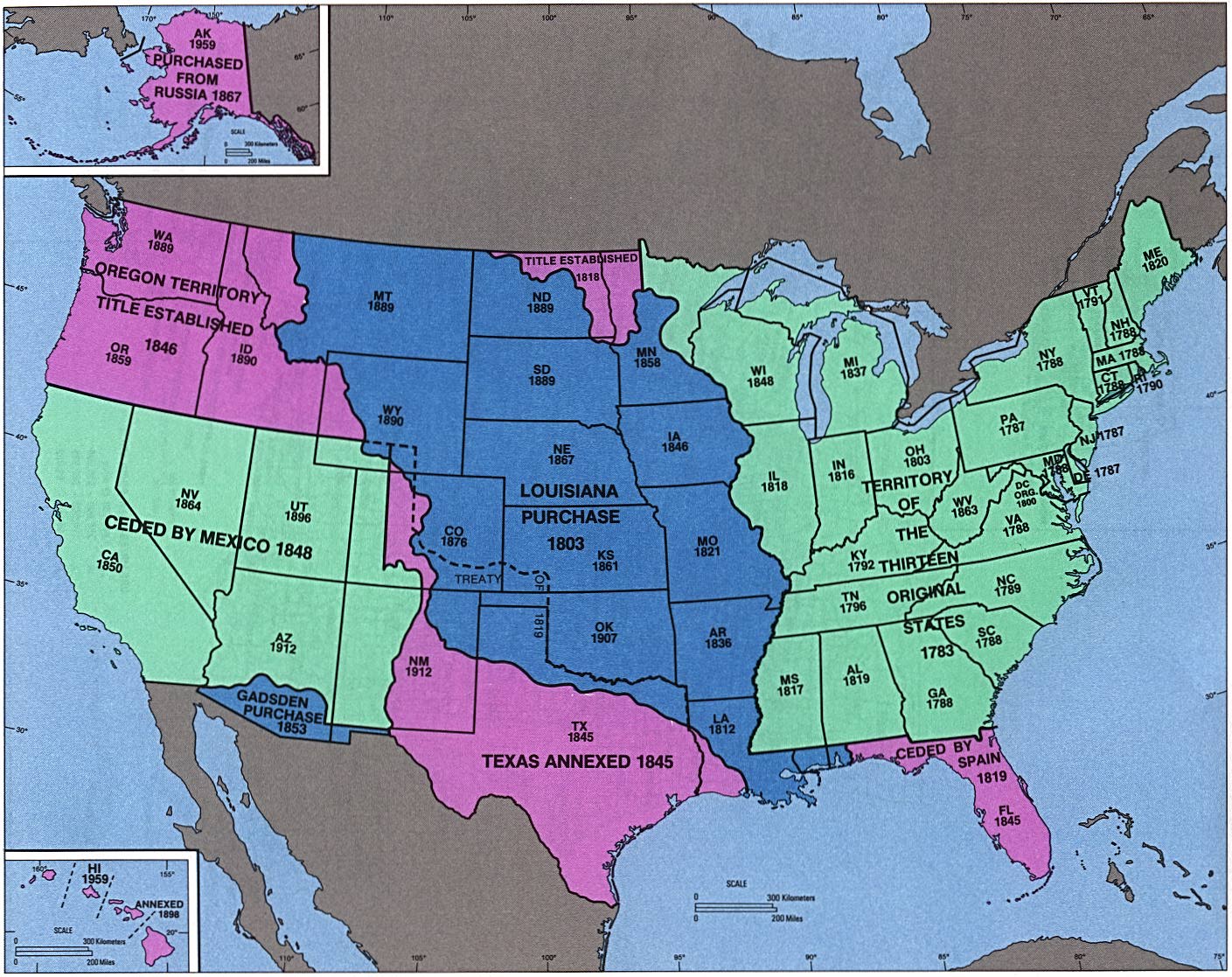 認識
美國方位
北/加拿大
東
/大西洋
西
/太平洋
南/墨西哥
吳秀美老師  提供
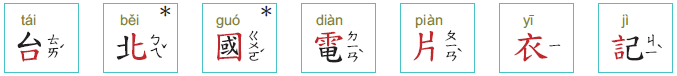 國旗
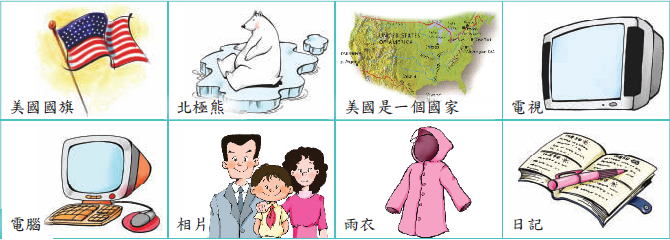 國家
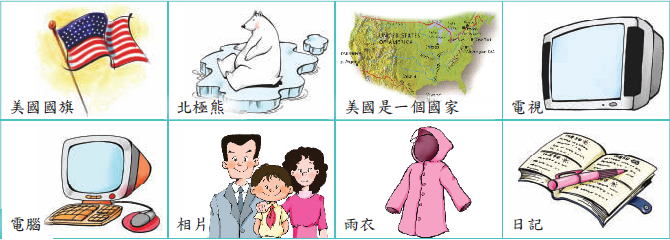 吳秀美老師  提供
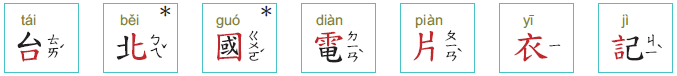 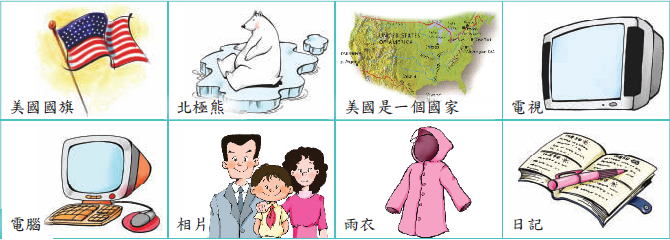 電腦
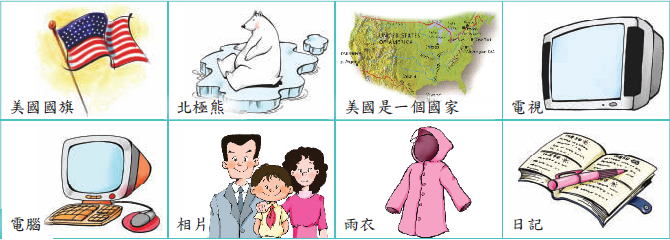 電視
吳秀美老師  提供
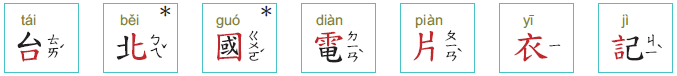 卡片
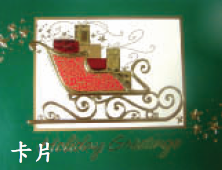 相片
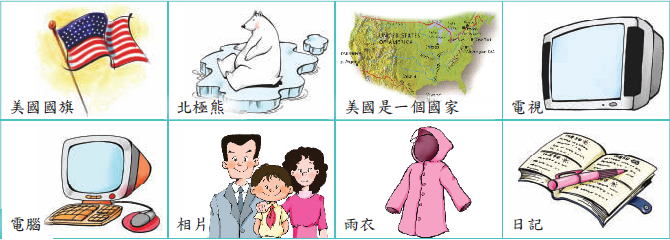 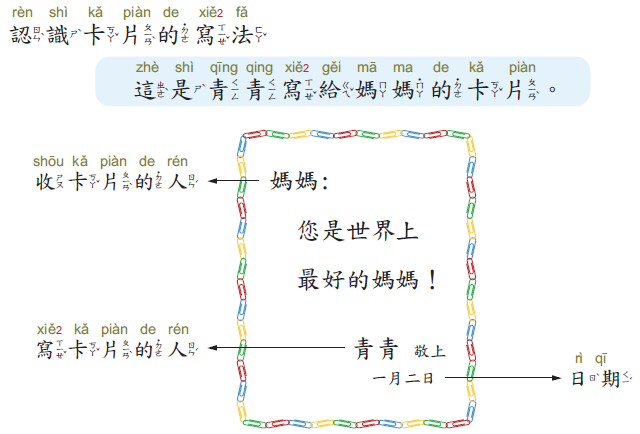 卡片範例
友友：

　　                                        你是我最要         
                                        好的朋友，祝你
                                        生日快樂！
                                    
                                        


中中上
一月二十日
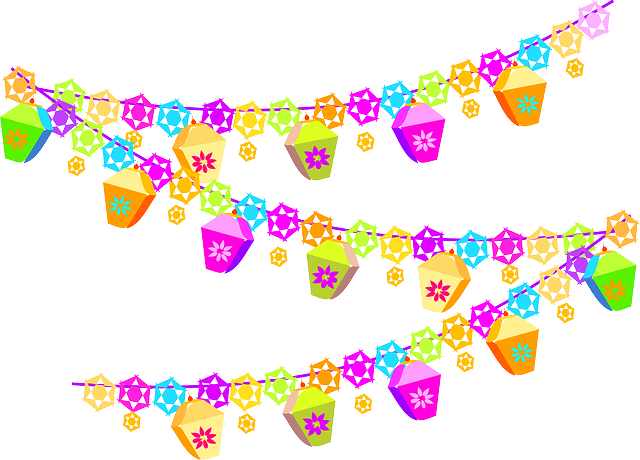 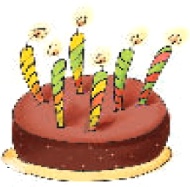 吳秀美老師  提供
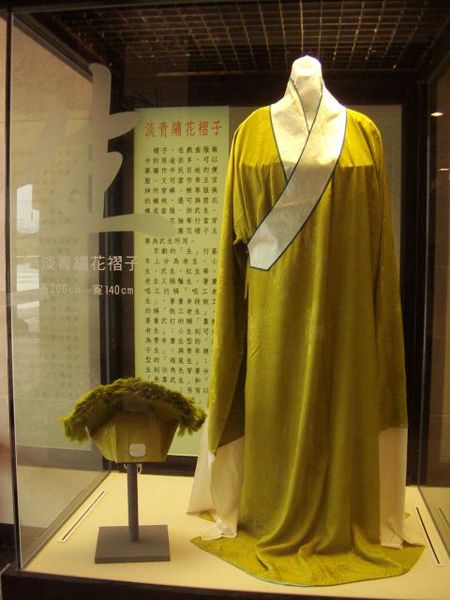 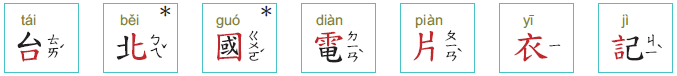 衣
衣服
雨衣
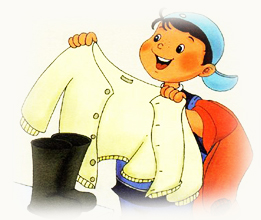 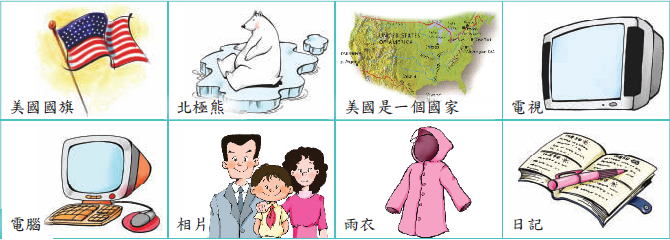 參考資料：教育部重編國語辭典修訂本
吳秀美老師  提供
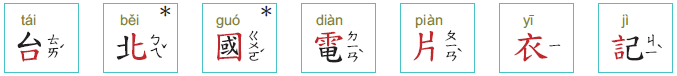 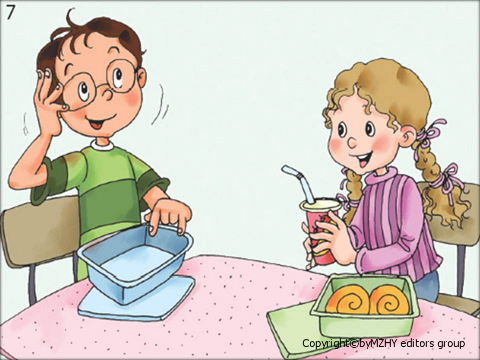 忘記
記得
日記
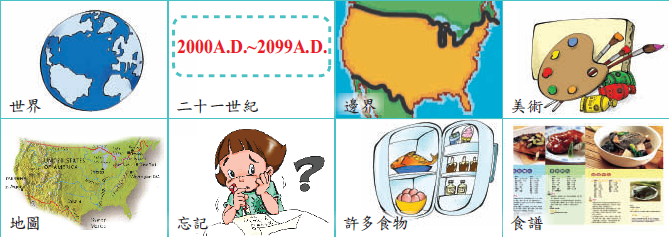 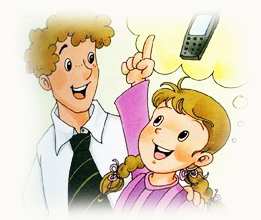 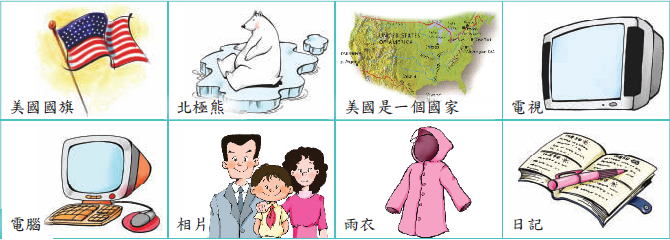 吳秀美老師  提供
句子練習
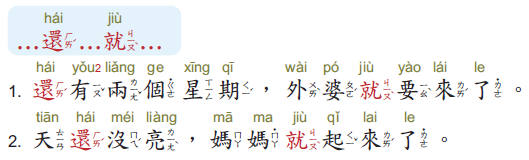 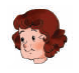 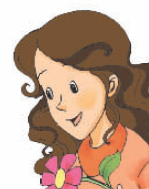 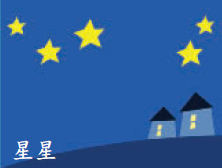 練習說：…還…就…
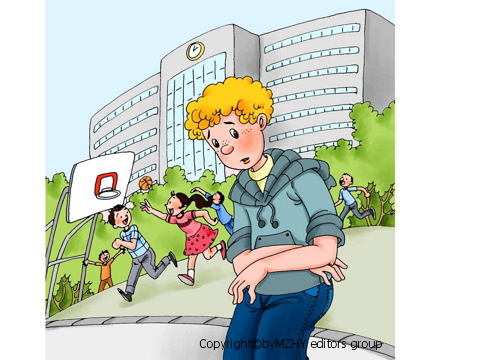 Smith 還沒去上學，肚子就餓了。
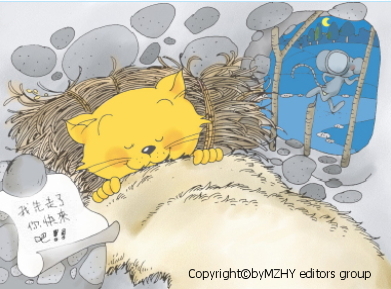 老鼠還沒叫貓起床就先走了。
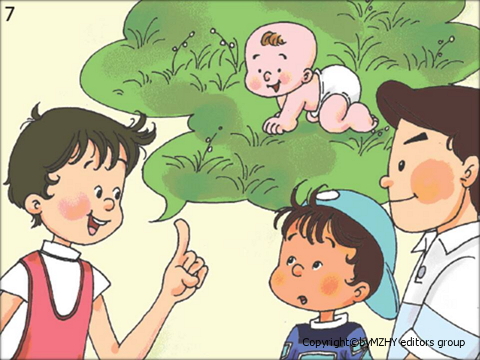 中中還沒想到，哥哥就先猜出來了。
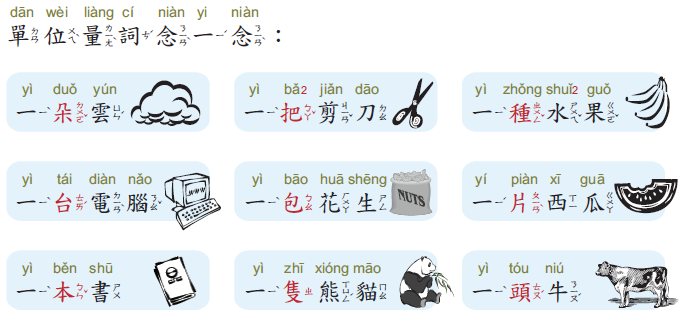 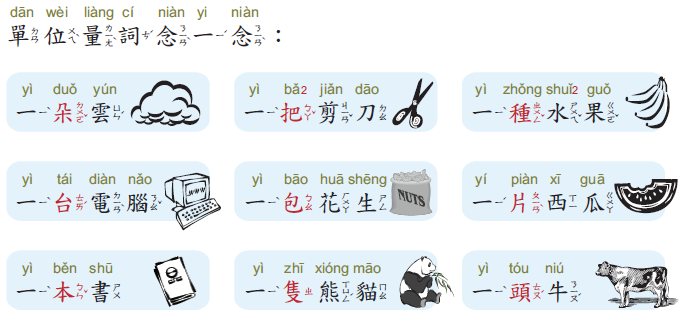 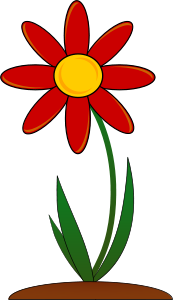 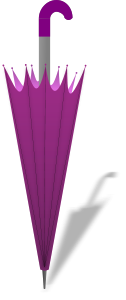 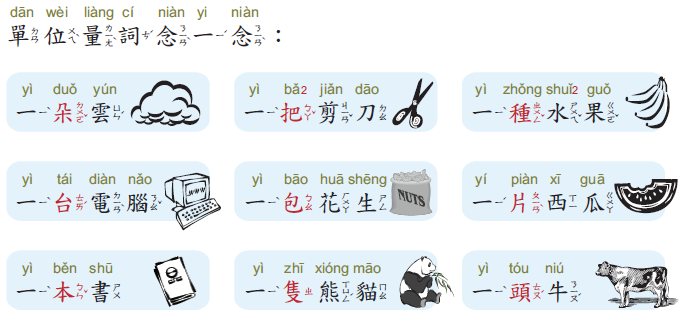 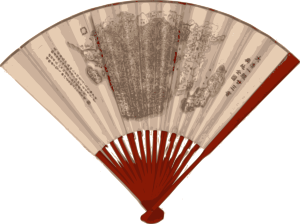 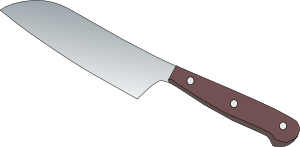 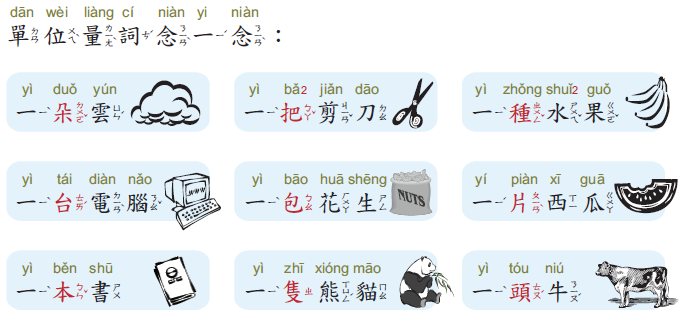 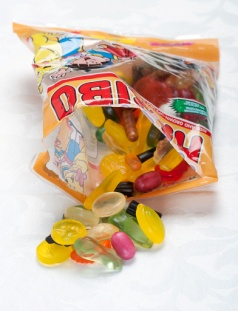 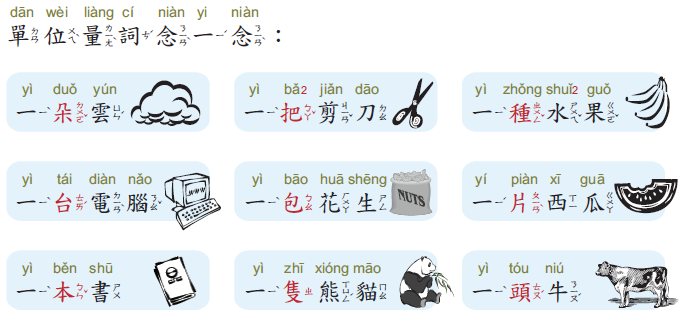 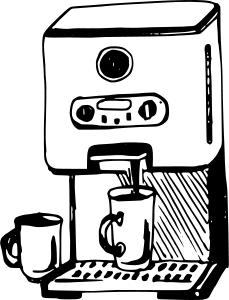 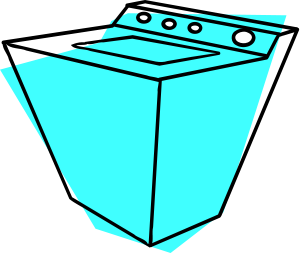 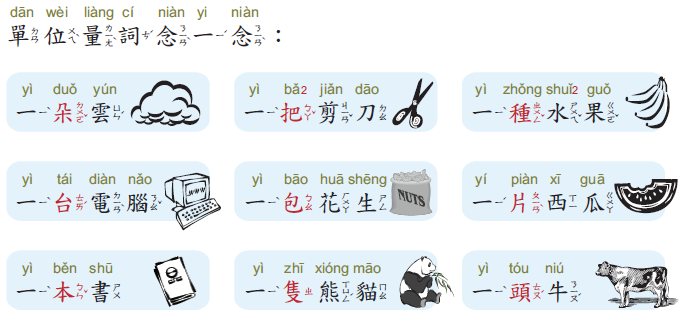 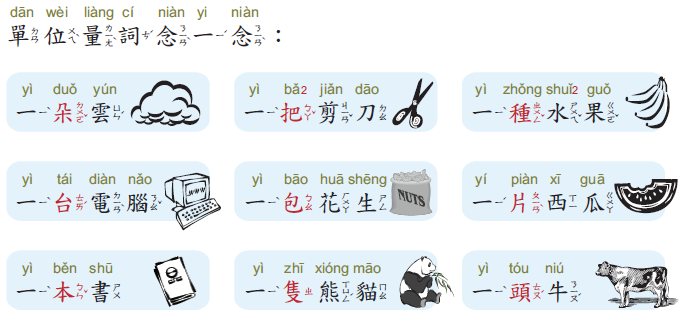 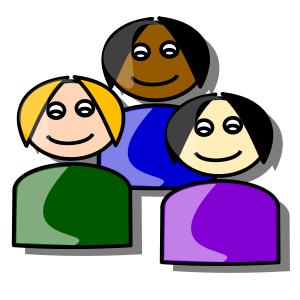 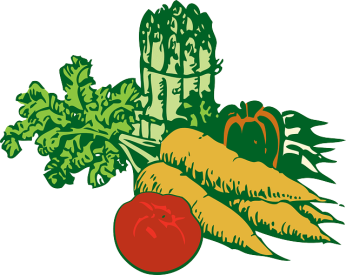 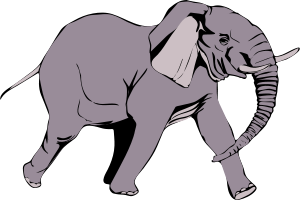 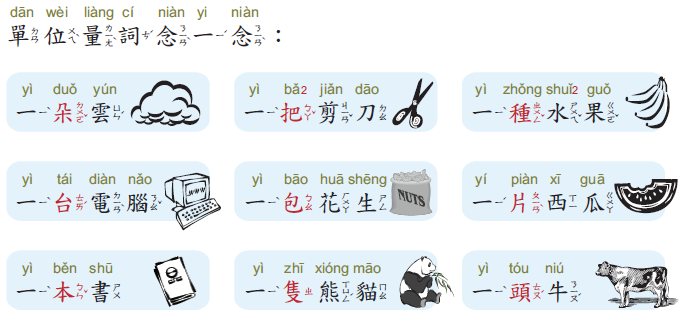 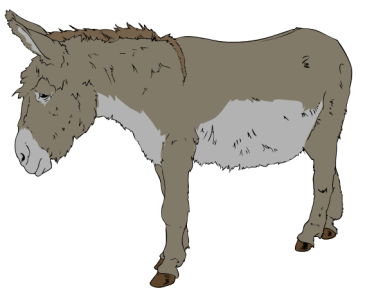 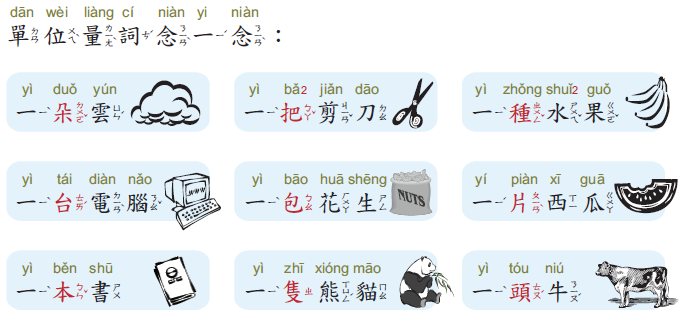 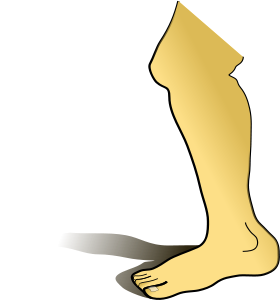 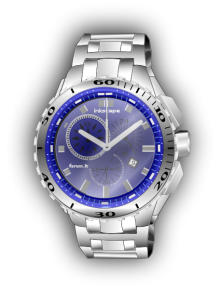 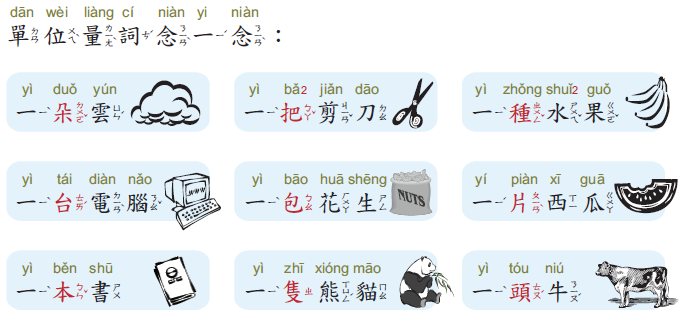 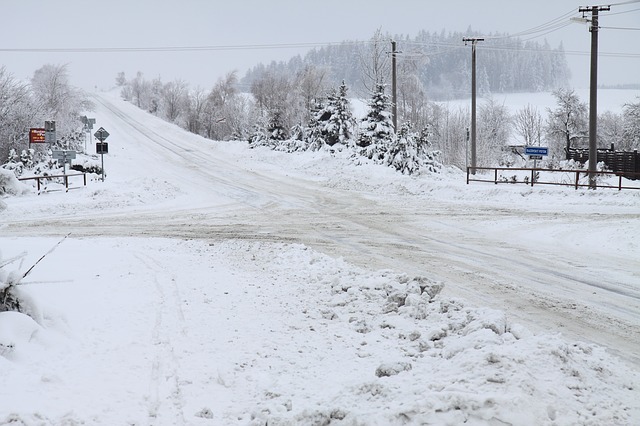 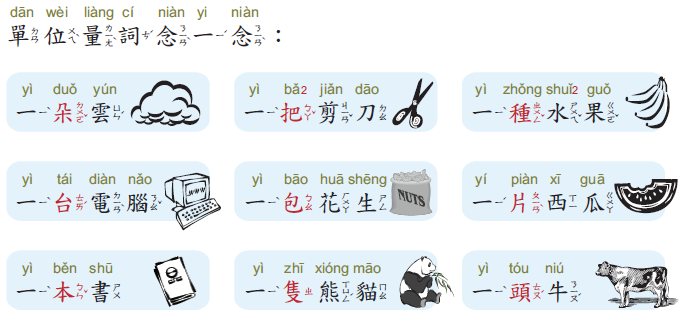 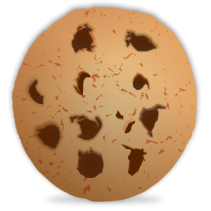 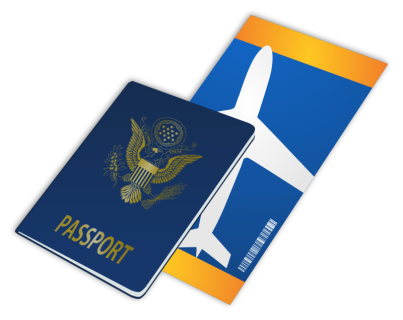 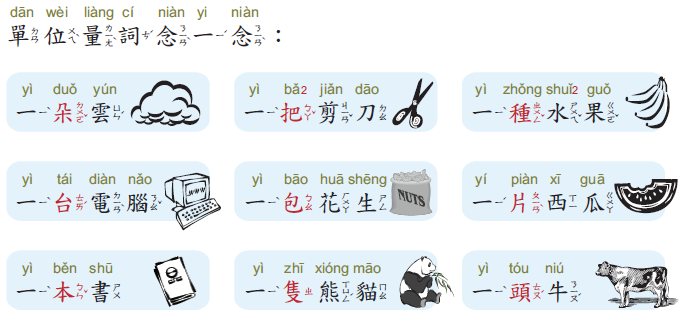 第二週
課文：送給外婆一條絲巾(唸一唸)
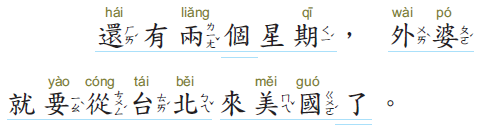 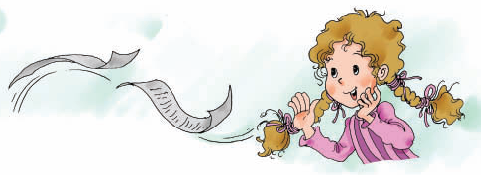 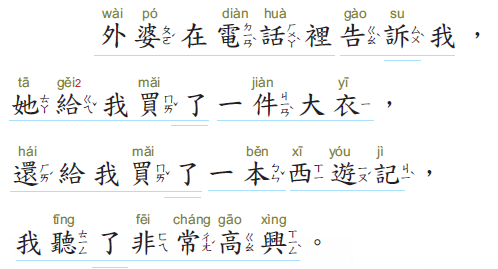 唸一唸
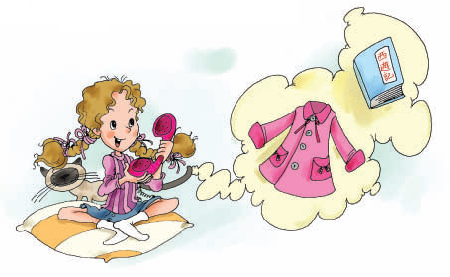 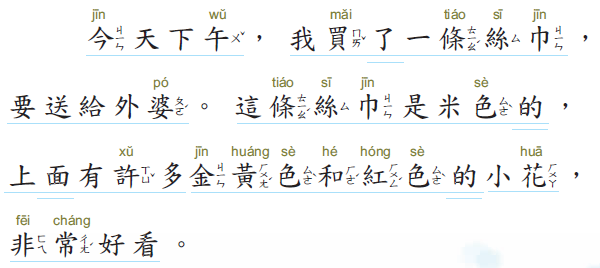 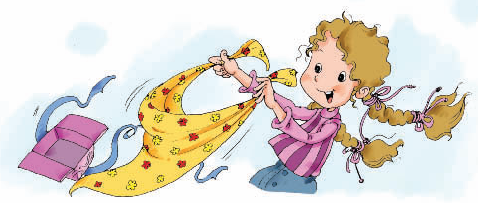 唸一唸
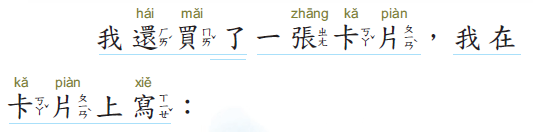 外婆:您是最好的外婆,我愛您! 青青敬上十二月一日
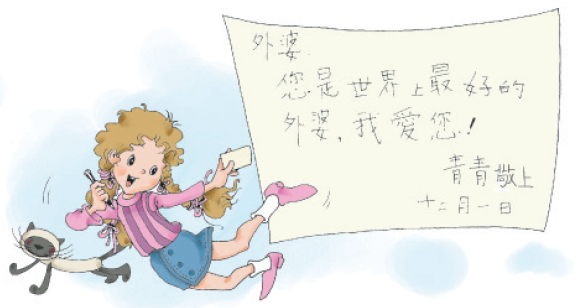 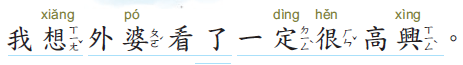 第二週生字
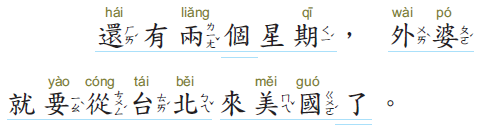 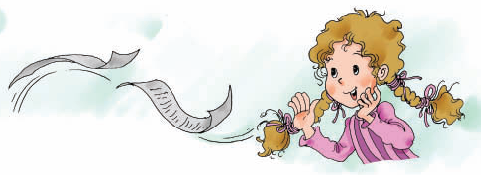 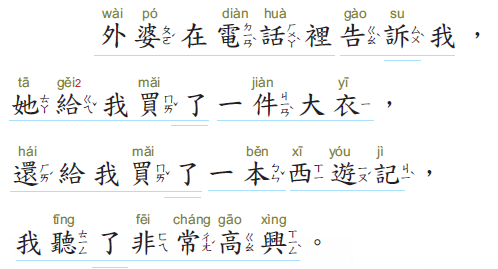 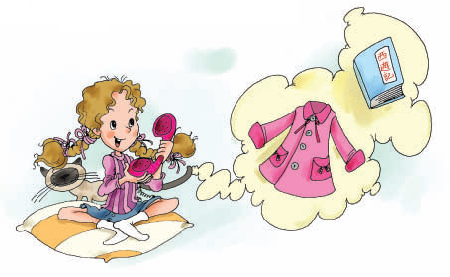 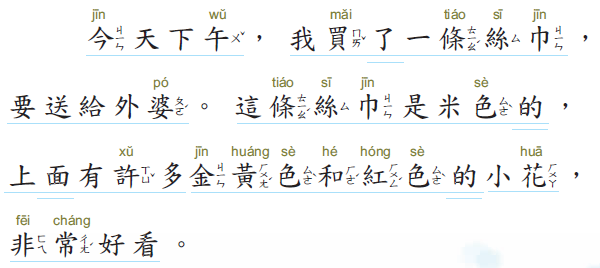 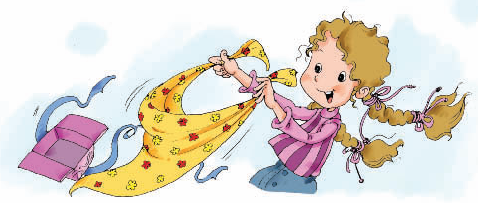 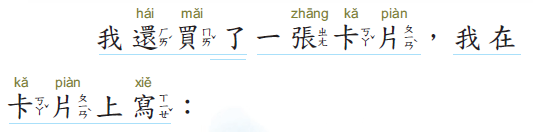 外婆:您是最好的外婆,我愛您! 青青敬上十二月一日
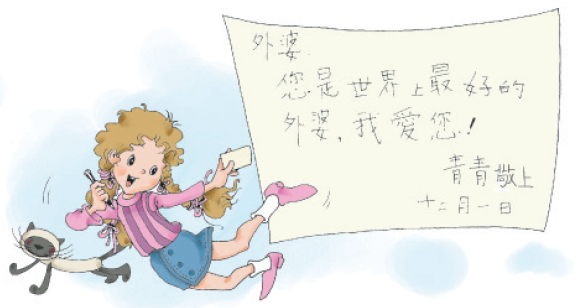 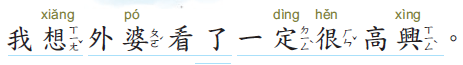 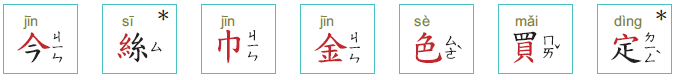 今年
2014
今天
?月?日
吳秀美老師  提供
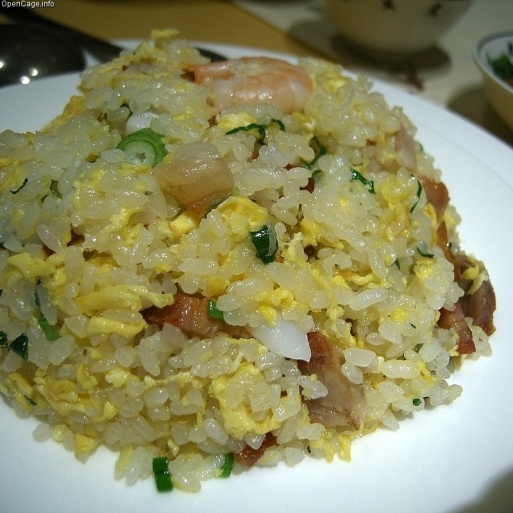 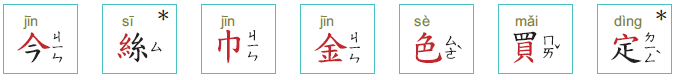 絲路
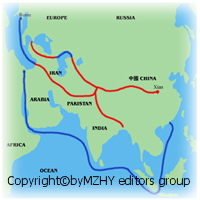 肉絲蛋炒飯
吳秀美老師  提供
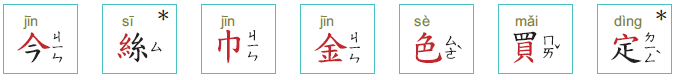 毛巾
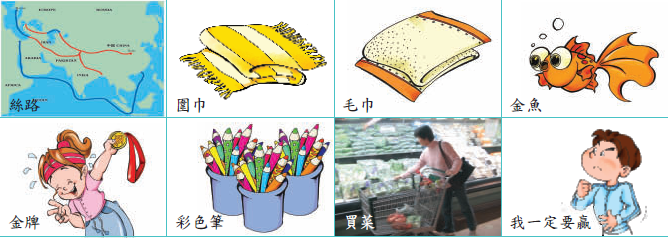 圍巾
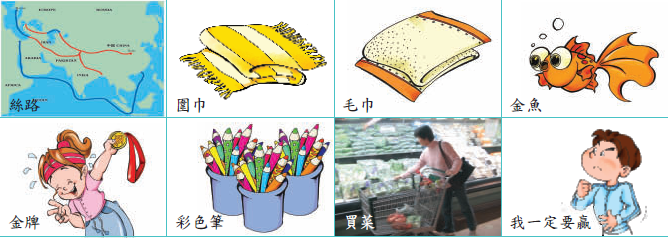 吳秀美老師  提供
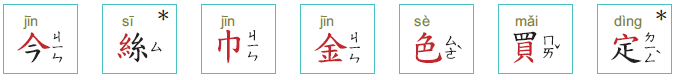 金牌
金魚
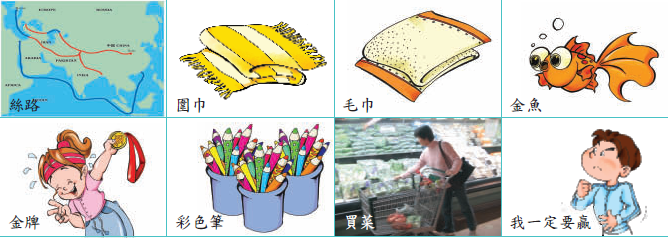 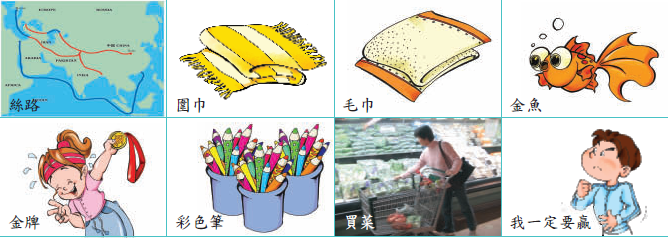 吳秀美老師  提供
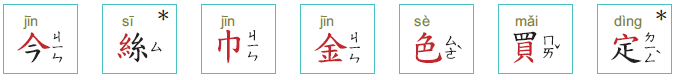 金色
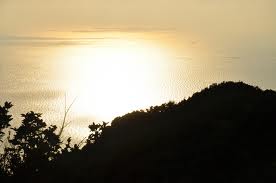 彩色筆
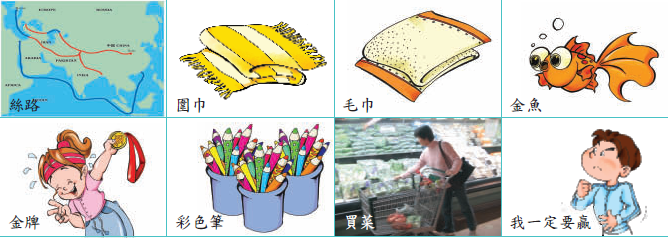 吳秀美老師  提供
買菜
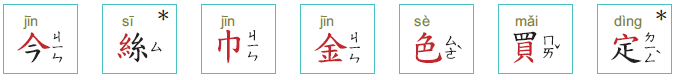 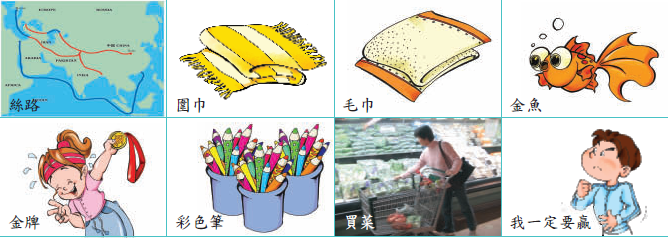 買東西
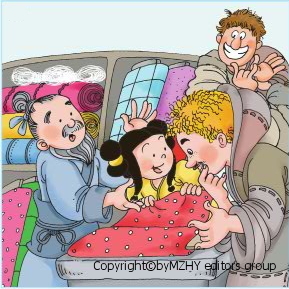 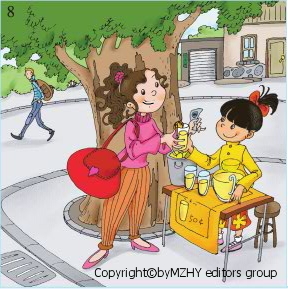 吳秀美老師  提供
決定
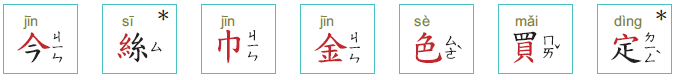 B?
C?
A?
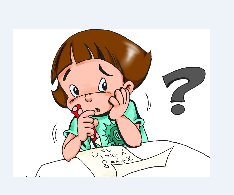 一定
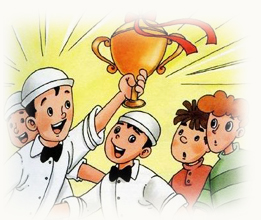 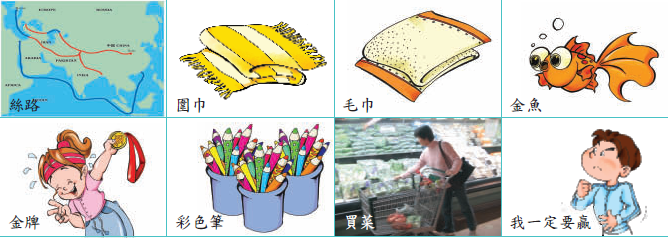 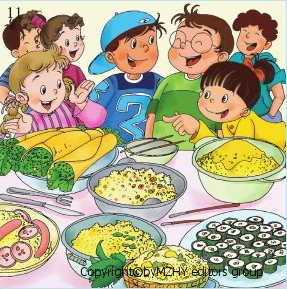 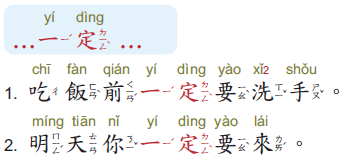 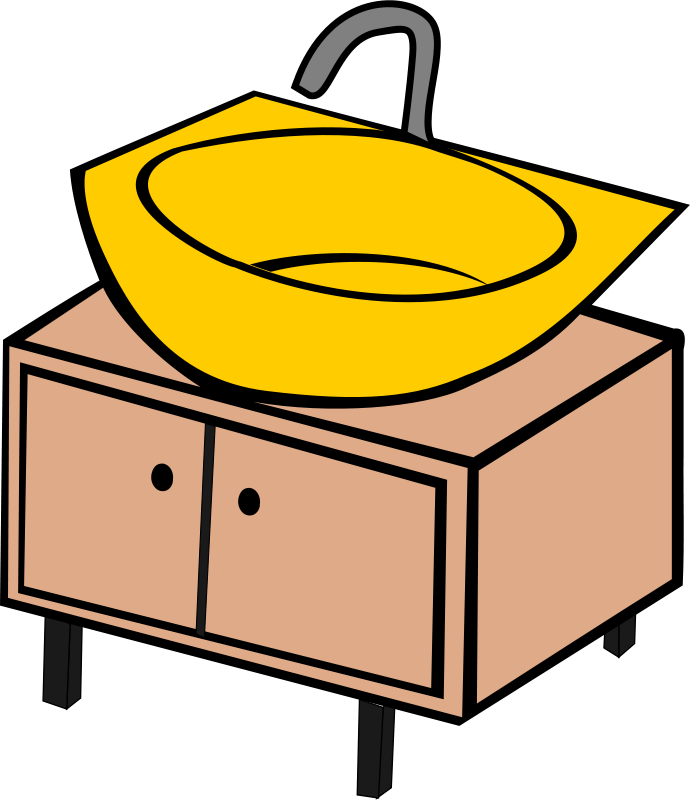 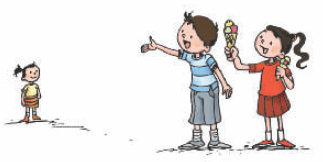 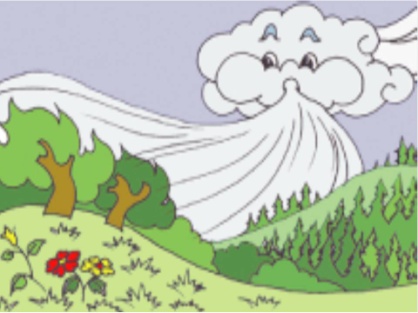 練習說：一定
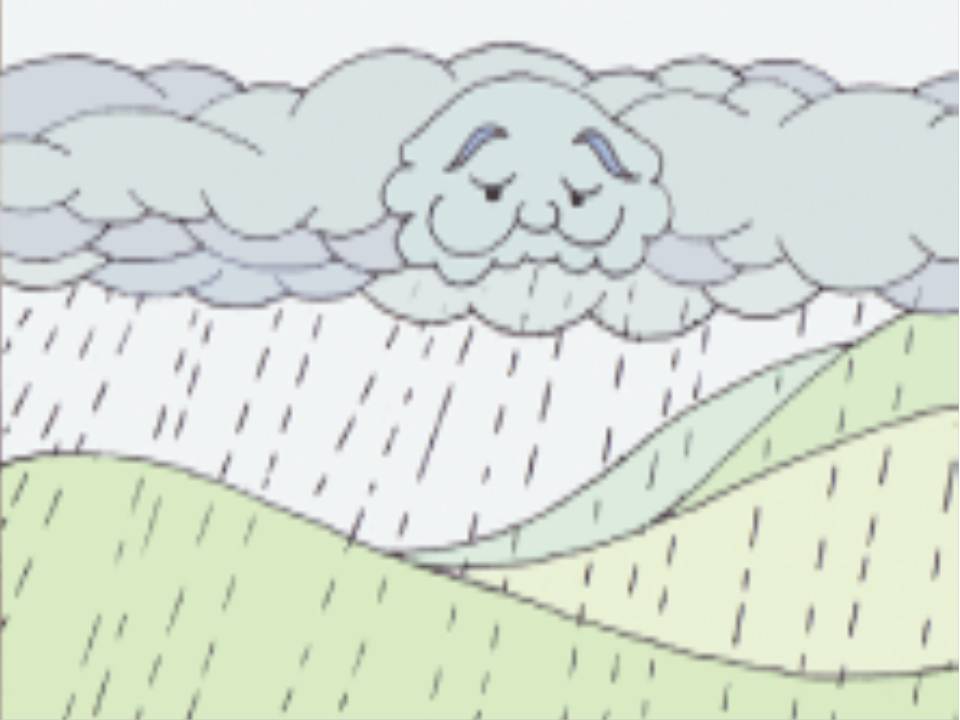 1.今天起大風，明天一定下大雨。
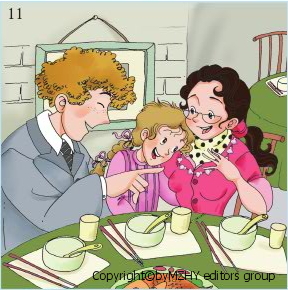 2.爸爸每天一定要回家吃飯。
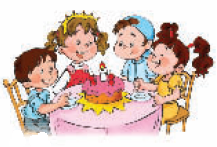 3.這個星期六，飛飛要過生日，一定很多人去。
吳秀美老師  提供
會話練習：買到/買得到
推廌影片：民視新聞報導-故宮小物買得到（長度二分鐘） http://www.youtube.com/watch?v=EEXj5FlLICo
推廌影片：貝貝生活日記-買東西（長度五分鐘） http://www.youtube.com/watch?v=BbZbLmVr6Vg
聽一聽
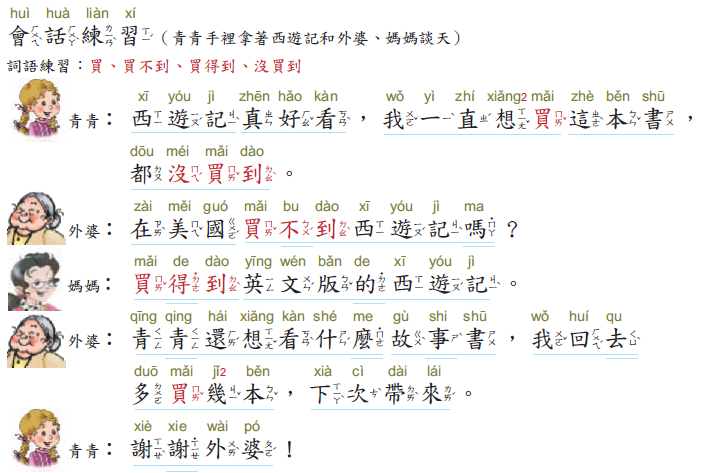 唸一唸
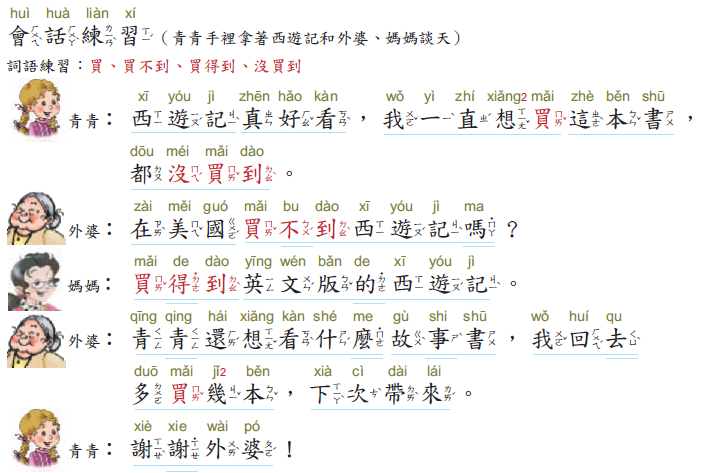 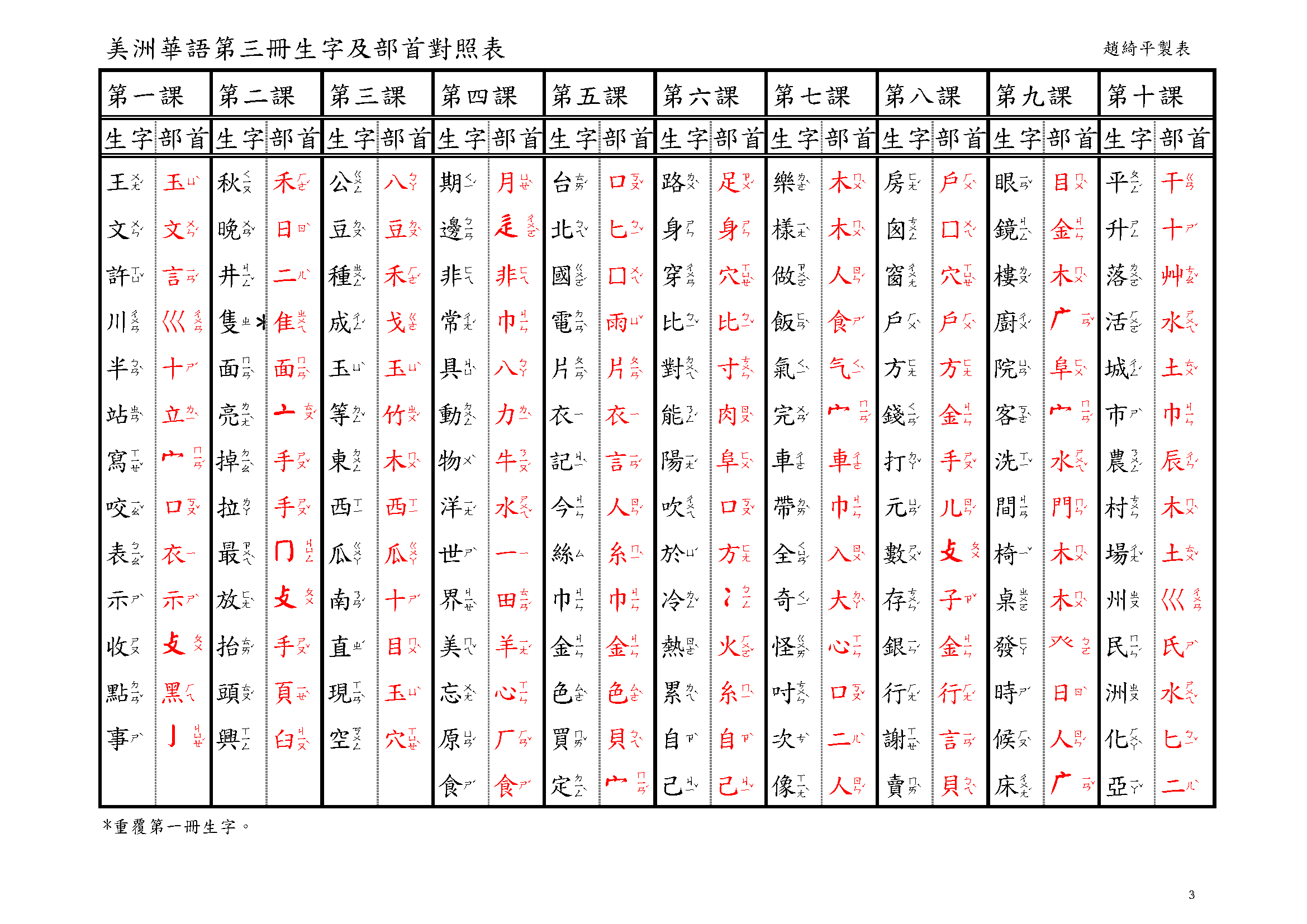